GETTING TO THE BOTTOM OF SCUM:    A NEW PROCESS FOR THE SEPARATION AND DEWATERING OF CLARIFIER SCUM
Graham Morris and David Grace in association with Chris French and David Taylor
Practical rather than academic

Presentation based on lessons learnt from a recent project

Methodology to minimise potential risk associated with incorporating novel technology within an existing WWTP
Purpose of the Presentation
Scum – What is it and issues on site
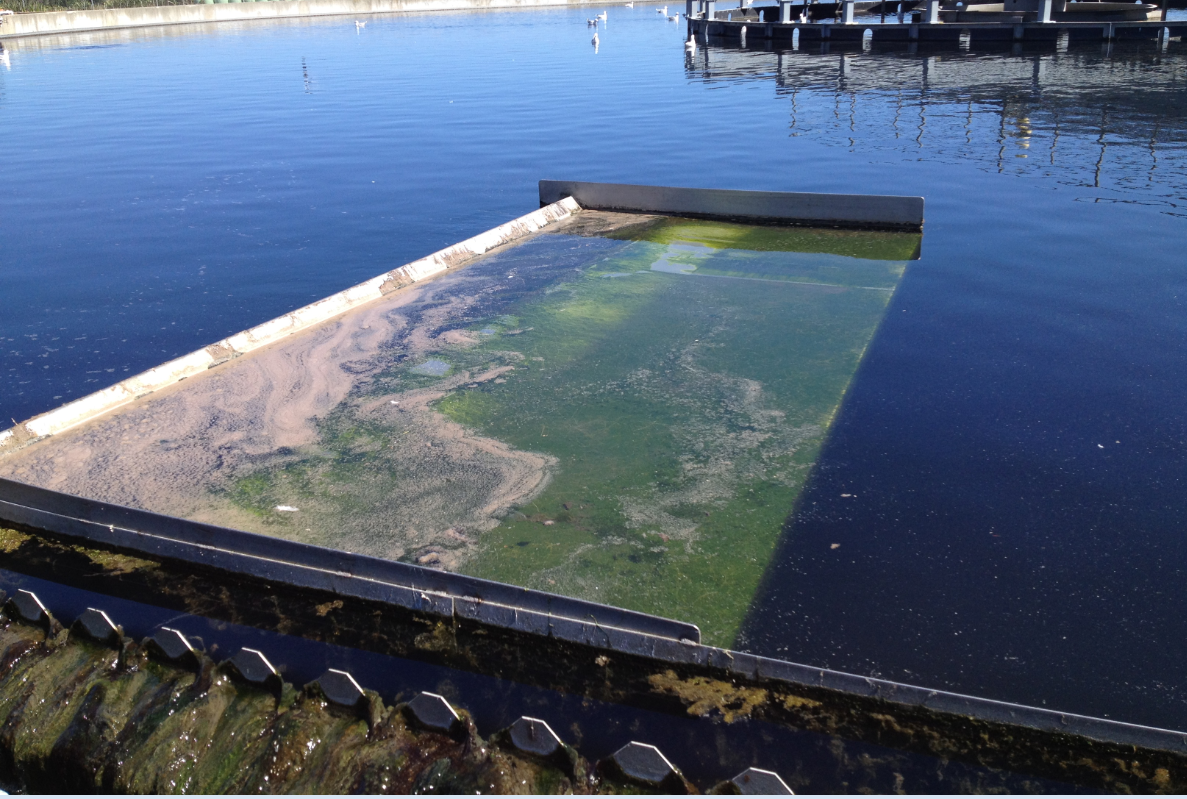 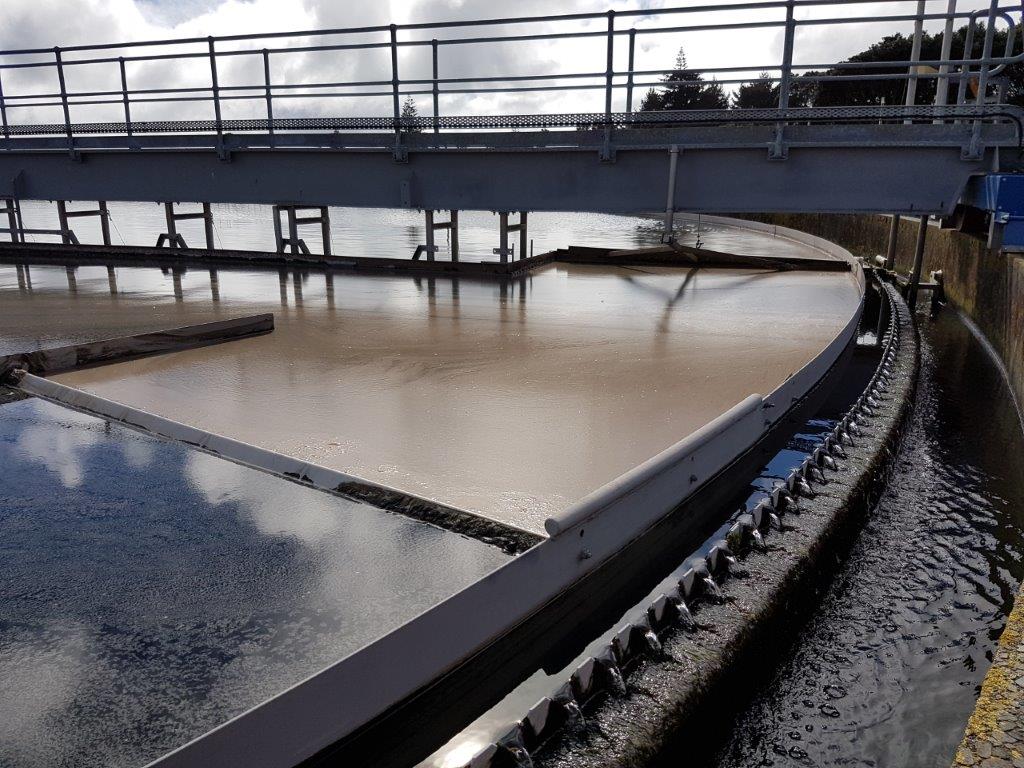 [Speaker Notes: Left is clarifiers on a good day, right is during a storm event with accumulated scum being pushed forward. Current using wet/submersed beaches.

Scum can be described as the floatable matter that may accumulate on water surfaces in the treatment plant process units.
Consists of fats from tradewaste sources, filamentous microbes, foam, and floating solids and debris.
Without intervention, excess scum build-up may occur, leading to carry-over into the clarifier effluent.]
Original Scum Treatment Stream
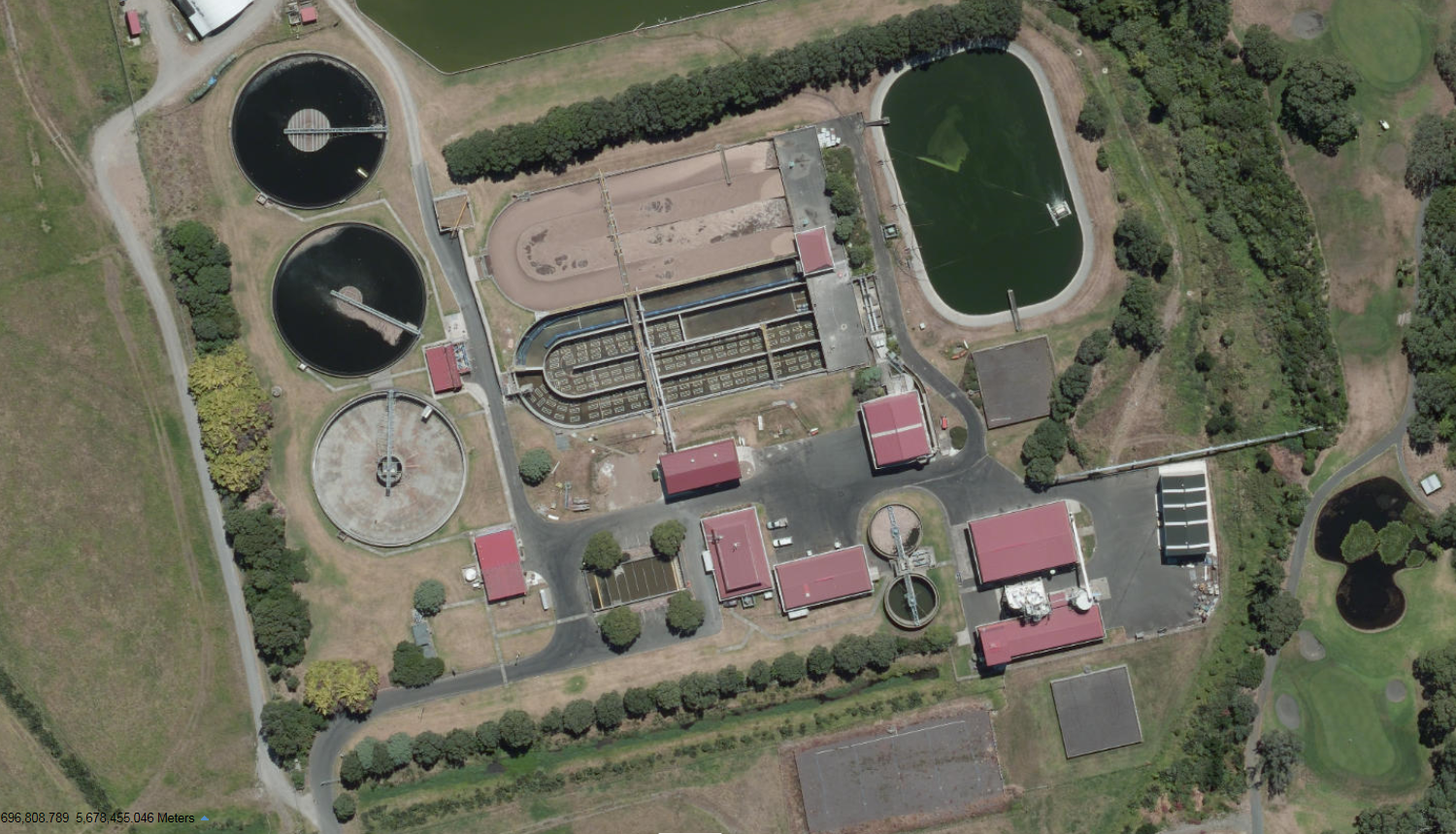 [Speaker Notes: Flow path is clarifiers, scum/was pumpstations and then to the PFTs]
Excessive carry over water (300m3/d) was introduced into the wasting stream which lead to:
WAS Dilution – 1%DS to approx. 0.6%DS;
Poor thickener performance – 1.4%DS compared to 2%DS;
Hydraulically overloading PFTs – both are required to operate;

Excessive carry over of floating debris and filamentous bacteria from PFTs overflow back to headworks;
Scum – Problem Definition
[Speaker Notes: Excessive carry over water – wet beach system. Overall les efficient to remove scum than dry type]
Scum Treatment – Proposed Upgrades
Clarifiers (Wet Beaching System)
Scum 
Pumpstation
Scum Separation
Clarifier Flowsplitter
TWAS Storage (converted)
Picket Fence Thickener
WAS Pumpstation
Dewatering
Existing Reconfigured
Thermal Drying
Key considerations:
 Proven NZ track recorded on high fat waste streams – fit for purpose;
 Ability to easily clear out any blockages;

Low “Whole of Life” costs;

Baleen Filter was the preferred selection/option;
Scum Separation – Technology Review
[Speaker Notes: NPDC undertook a review of available technologies which were available at the time;
Other technologies were looked at, GEO Bags, rotating drum screens eg]
Baleen Filter – How it works
Baleen Filter – How it works
Initial Tests – establishing viability of process
August 2014 Initial Exploratory Bench Trial – No Polymer. Sample from Scum Wetwell
February 2015 Sieve Trial – No Polymer. Sample from Scum Wetwell
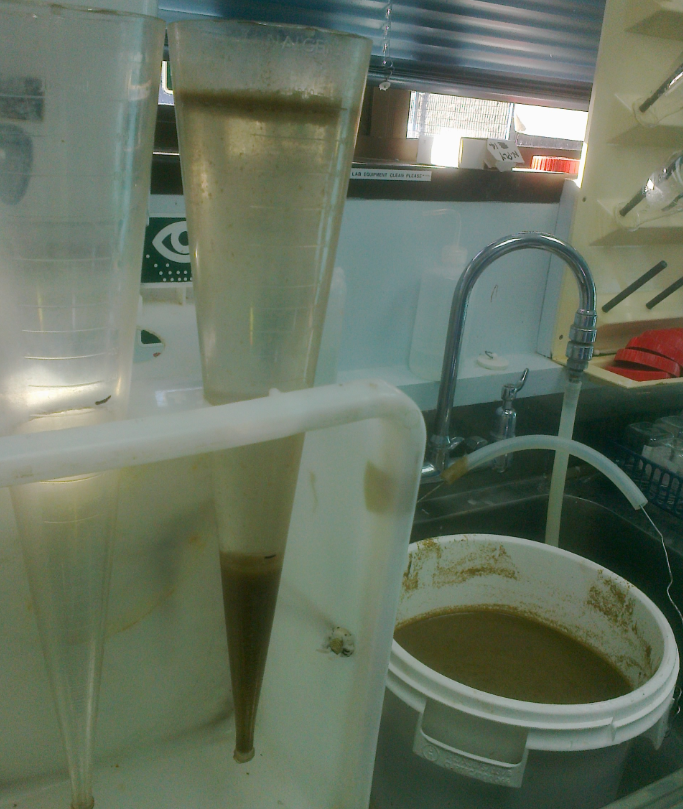 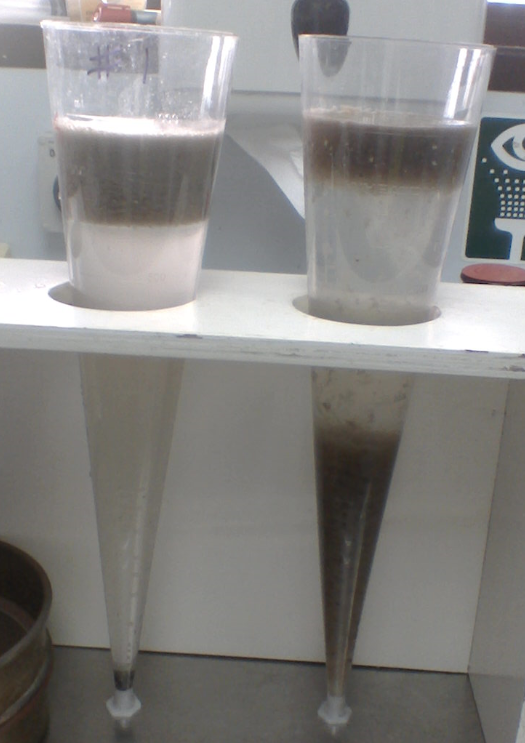 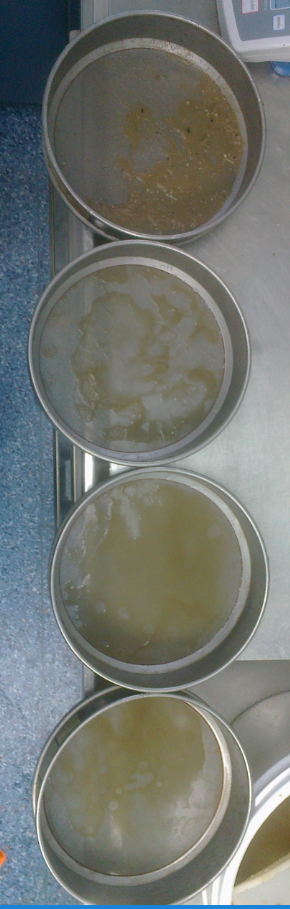 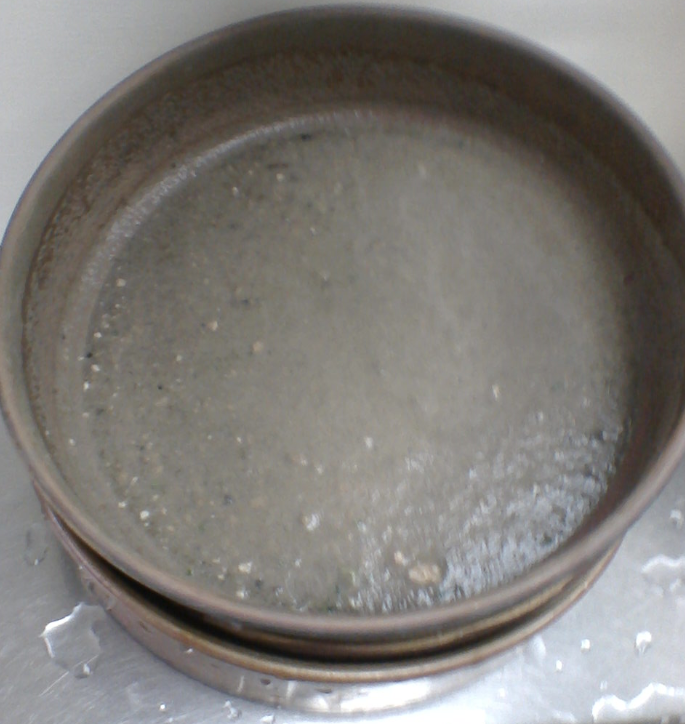 Pilot Trial and Post Optimisation
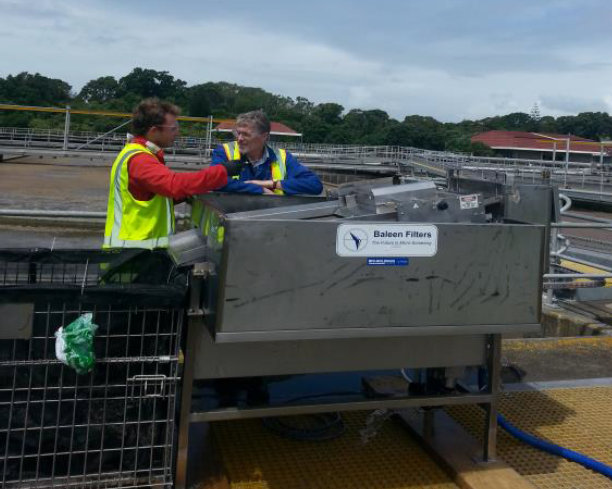 February 2016 - Pilot Trial, 125 micron filter, no polymer. Test skid from overseas to allow pilot trial.
Pilot Trial and Post Optimisation
A pilot trial result indicated the need for polymer to achieve the desired results.
Field polymer trial indicates polymer, in this case Crystalfloc ELH12 cationic polymer, would enhance capture. 
Bench trials used to test this.
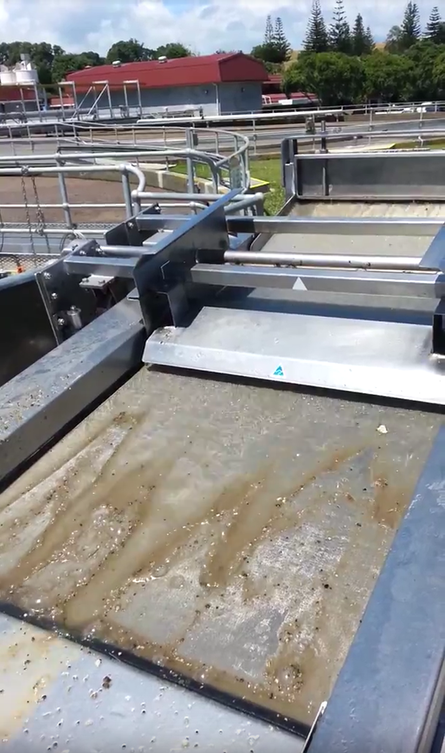 Polymer Addition
August 2017 Polymer Trial – Core Shell 71300 cationic flocculent at 3.2 g/m3. Sample from scum feed line to Baleen.
August 2017 samples from Baleen filtrate and scum feed (3.2 L/sec), polymer dose rate 3g/m3 Core Shell 71300
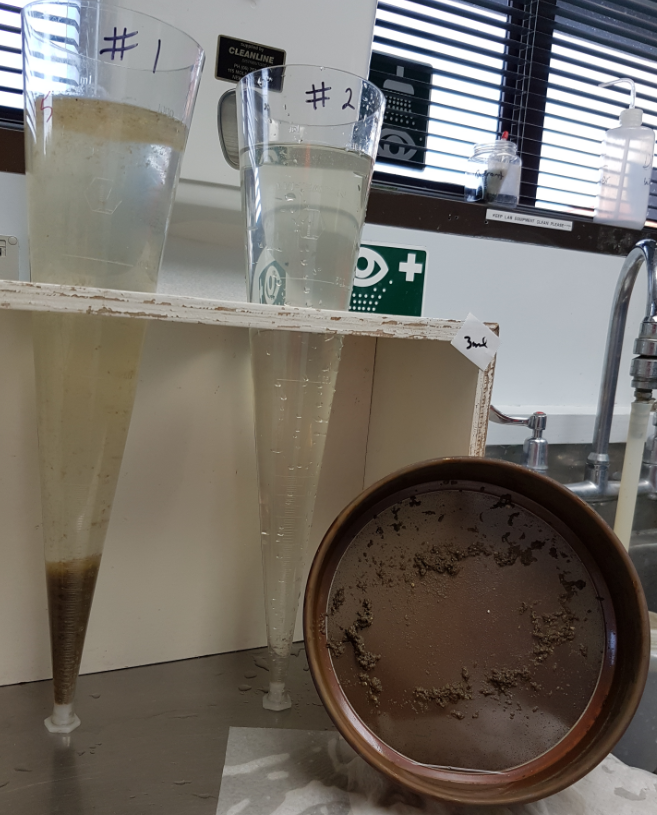 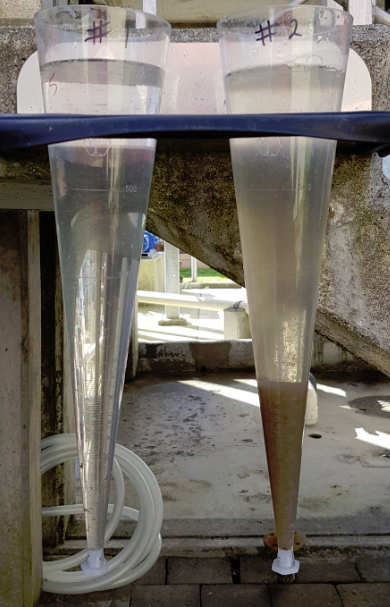 Scum Characteristics Variability
February 2017 operation. Feed rate 3.2 L/s and poly dose of about 5 mg/L active polymer (ELH12). Little scum on clarifiers and no filamentous scum. Predominantly gritty material.
August 2017 operation. Feed rate 3.2L/s and dose of 3 mg/L active polymer (CS 71300). Significant filamentous scum loading from clarifiers due to high rain events causing much scum on clarifier surface.
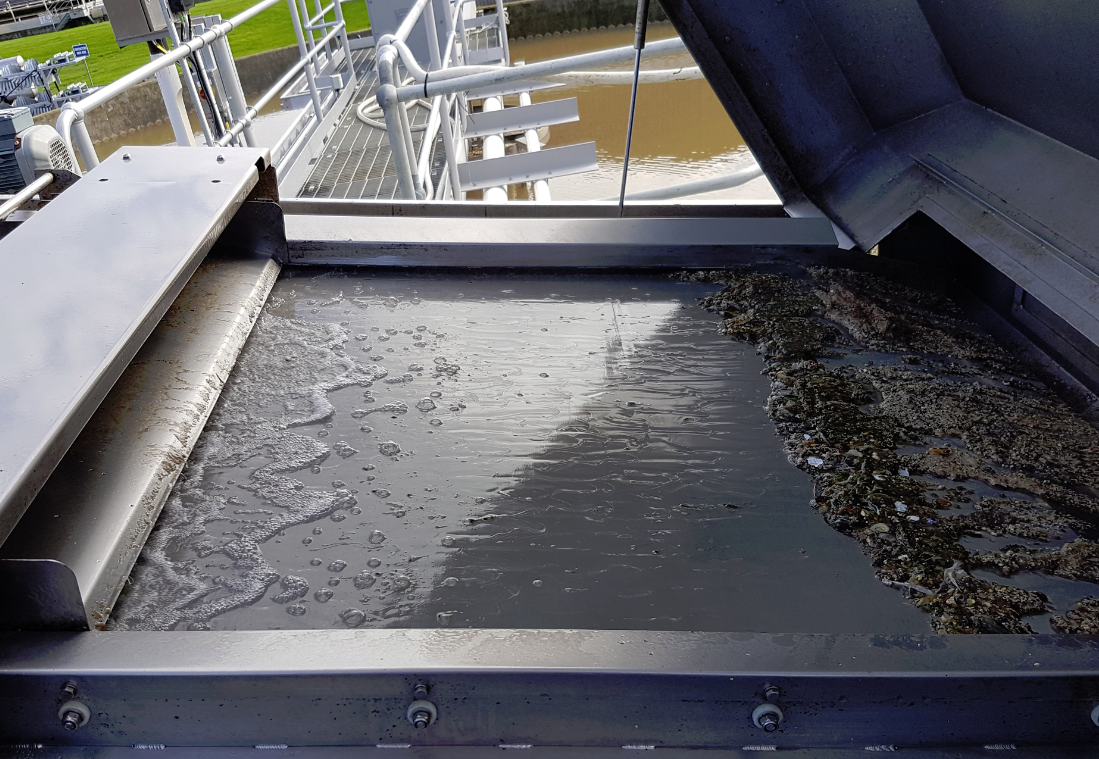 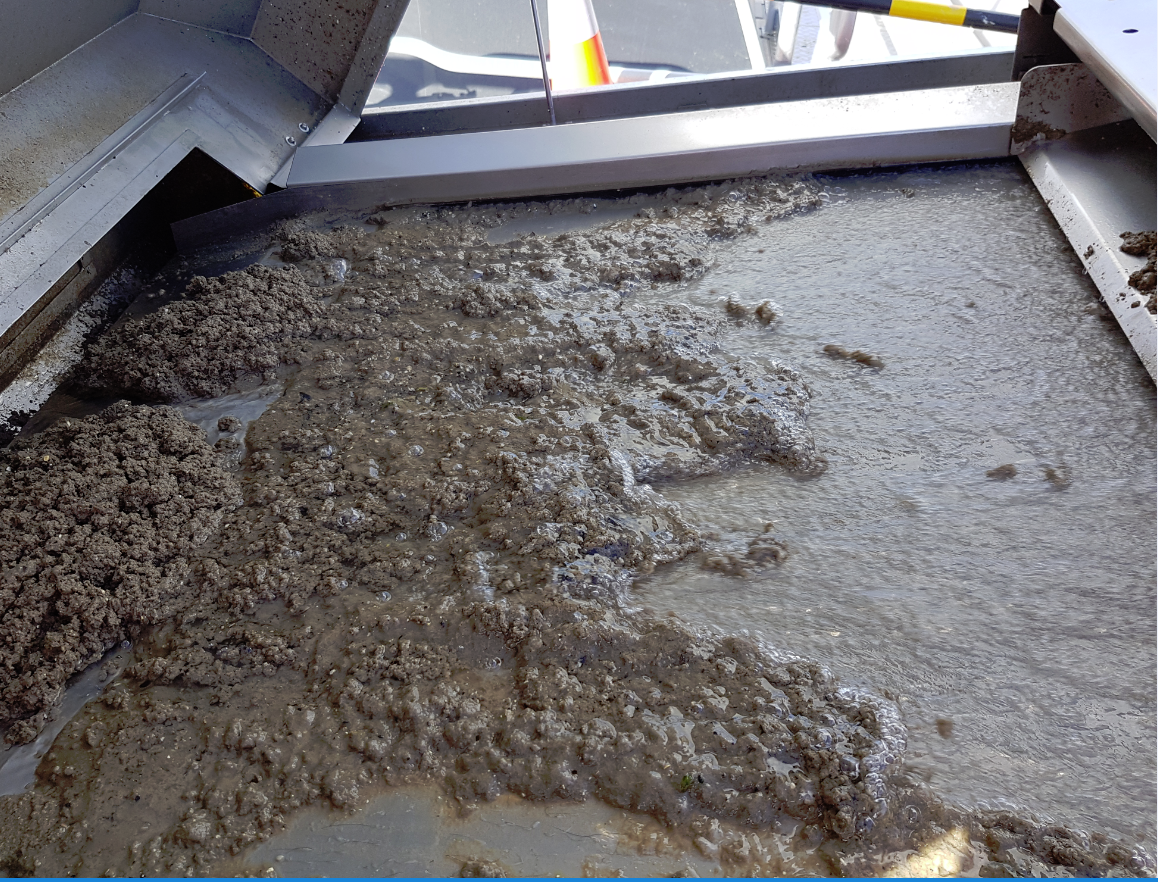 Key consideration:
Separated solids will have a tendency to block pipework;

Need to consider how the separated solids are being transferred to down stream process units. 
Sufficient clearance area around the Baleen Filter (especially at the front) to allow for screen replacement and servicing (H&S);
Equipment Location
[Speaker Notes: Need to make sure you explain TWAS carry system]
Baleen Filter - Installation
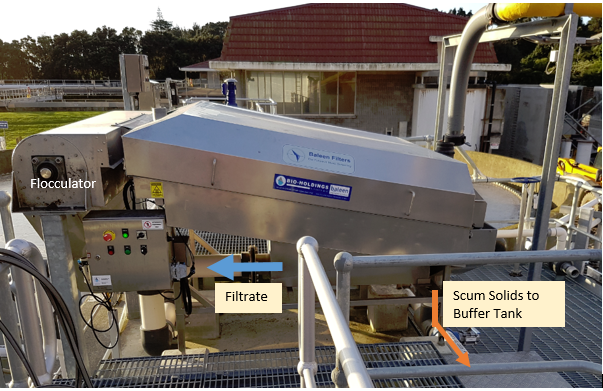 Baleen Filter Site Location
The removal of 300m3/day of very dilute Clarifier Scum from WAS resulted in:
Deloading of Picket Fence Thickener Tank leading to improved thickening from historic 1.4%DS to 2 - 2.5 %DS; 

Significant reduction in carry over from the PFT;

Ability to convert one of the PFTs into a TWAS Buffer/Storage Tank;
Better dewatering on Belt Press from about 14%DS to 16%DS; 
Reduction of scum carry over from top of Picket Fence Thickener;
Enabling one Picket Fence Thickener to be used as a Buffer Tank to balance mass flows through plant and allow continuous watering.
Operation Benefits of Baleen Filter
Automated operation linked to Scum Wetwell;
Can make simple adjustments to tune Baleen Filter operation for changing scum conditions. Spray  Water cycle, speed, pressure & duration. Polymer dose;
Once a day inspection and hose down by operations staff;
Monthly grease and chemical wash (10 minute job);
Six monthly service by NZ agent Bioholdings NZ Ltd., Kerry Gibb. Excellent support to date;
Baleen Operation/Maintenance
Undertake a review of what is available in the market is only the start point;
DATA DATA DATA! - Laboratory testing and pilot trials data provides significant insight and is critical to the implementation of new technology as it reduces risk (Proof of Concept without relying on Sales Reps);
The use of a Baleen filter to separate scum is an economical solution;

Need to develop and maintain a close relationship with equipment vendor – this prevents “empty” promises from suppliers.
Conclusion/Recommendation
Thank you for your timeany questions???